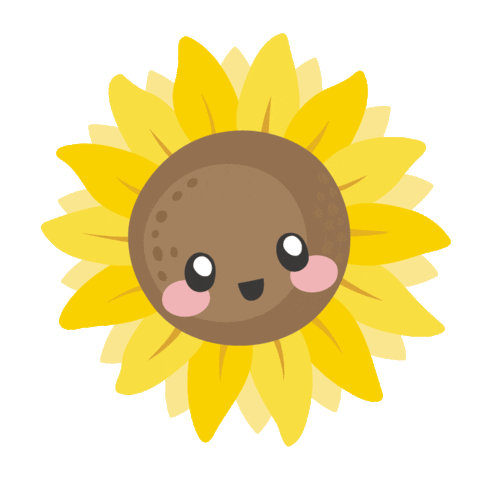 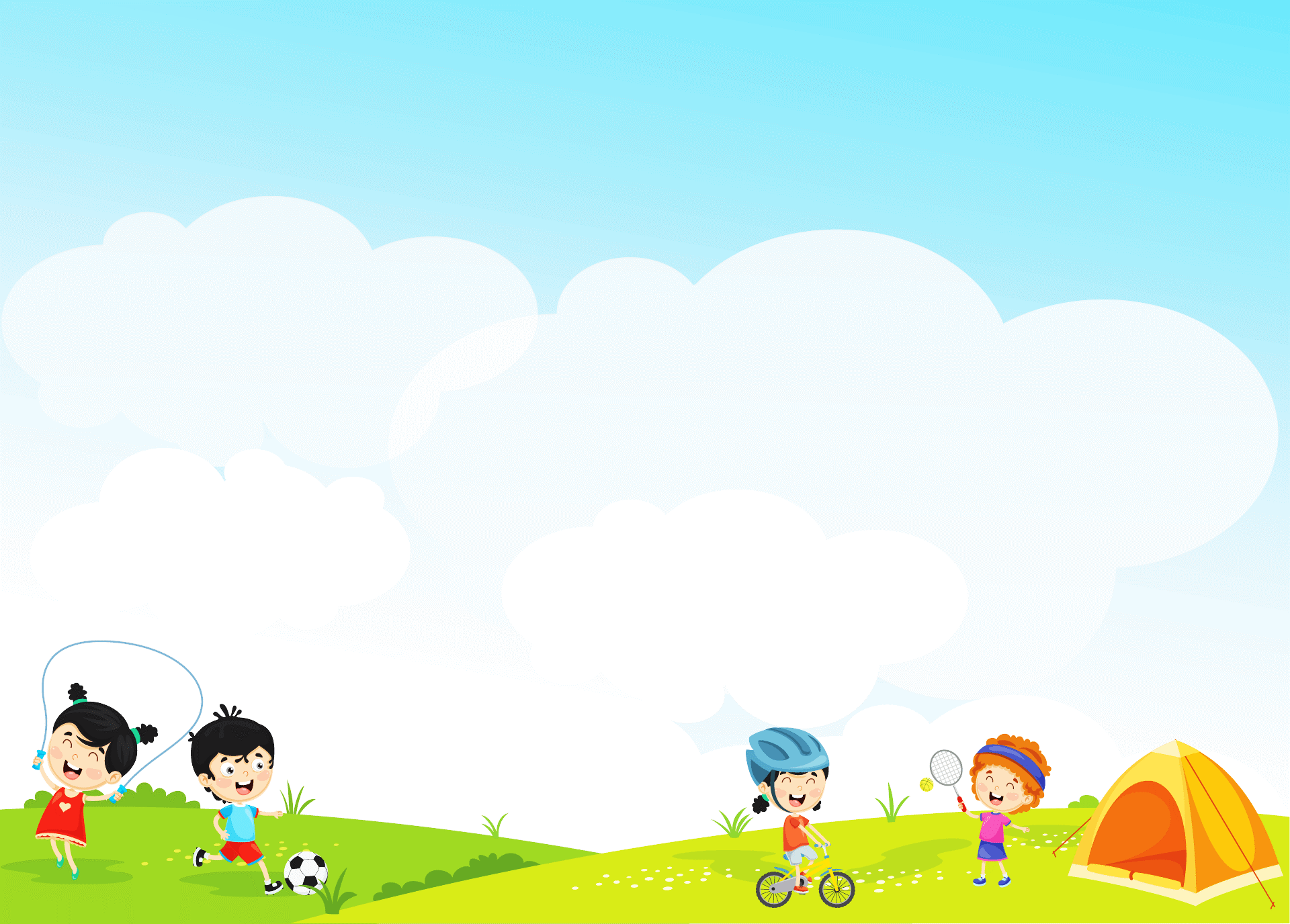 ỦY BAN NHÂN DÂN QUẬN 8
TRƯỜNG TIỂU HỌC NGUYỄN TRUNG NGẠN
TỰ NHIÊN XÃ HỘI 1
BÀi 9
HOẠT ĐỘNG CỦA LỚP EM 
Tiết 2
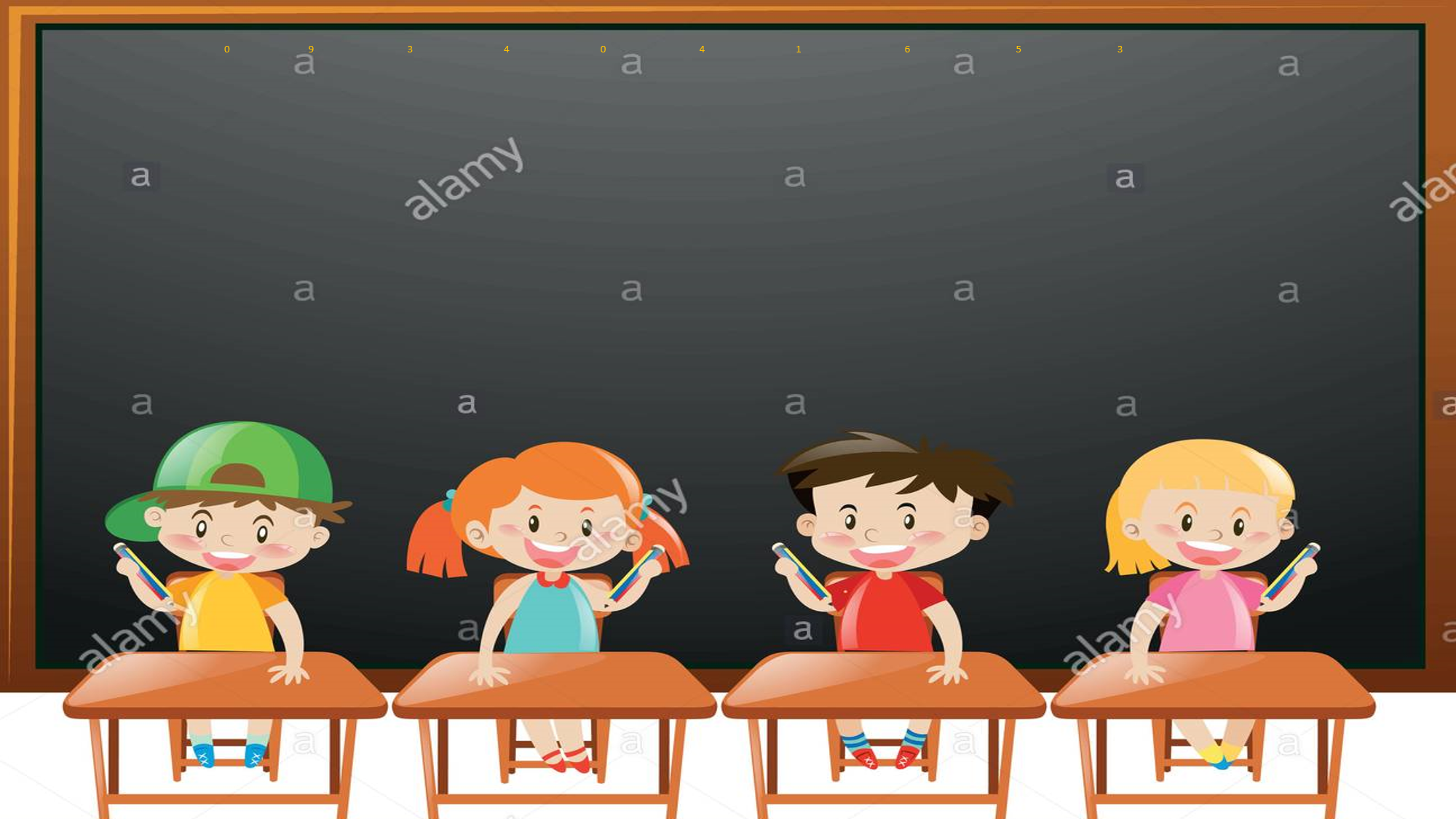 TIẾT 2
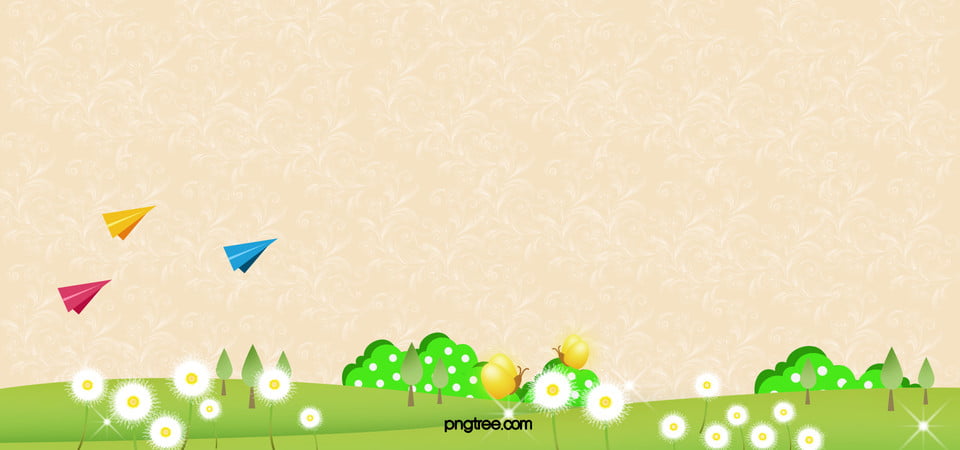 Khởi động
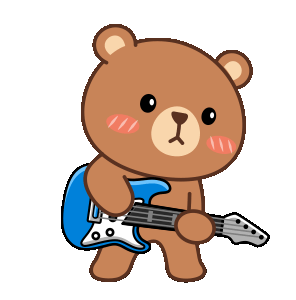 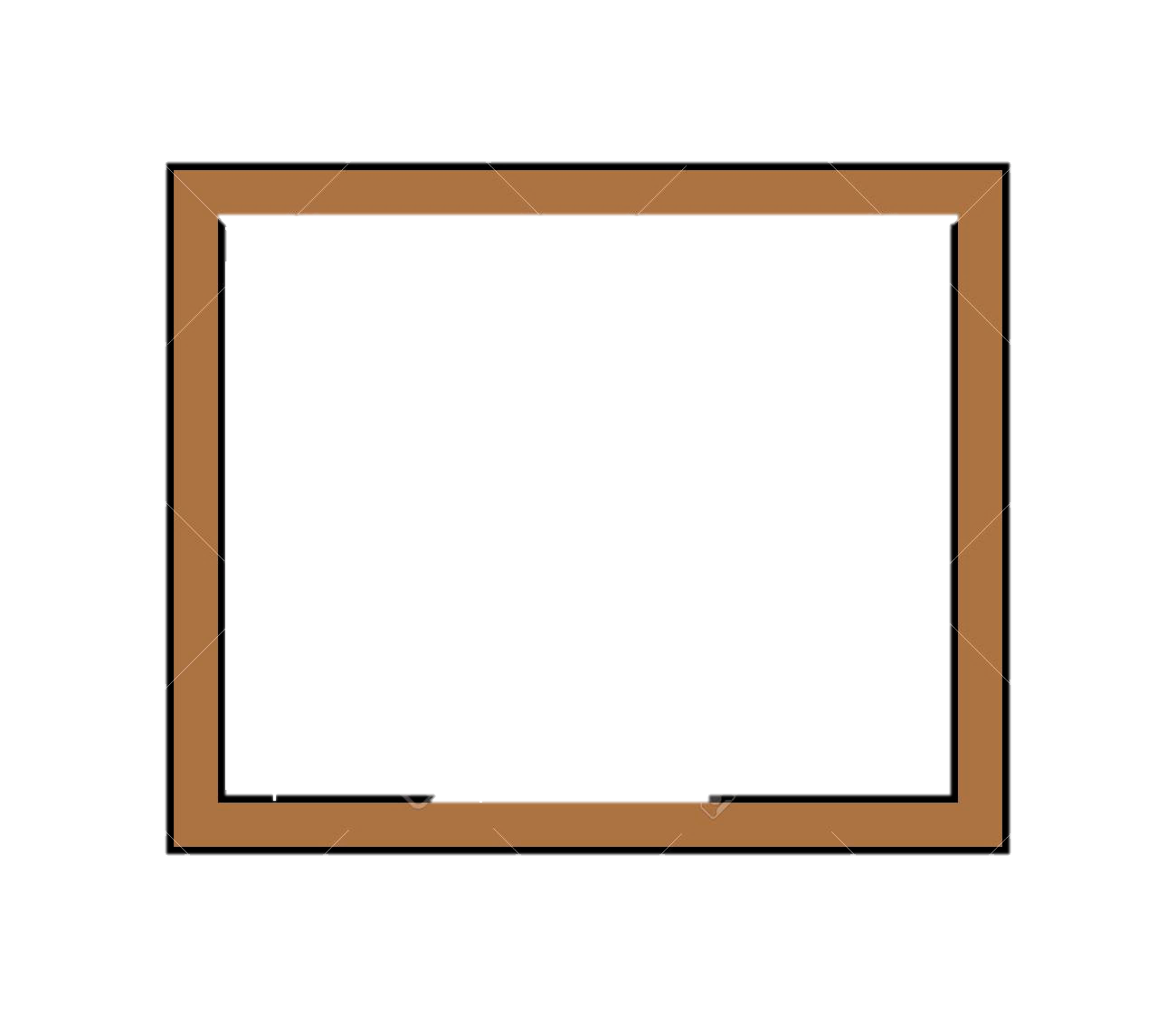 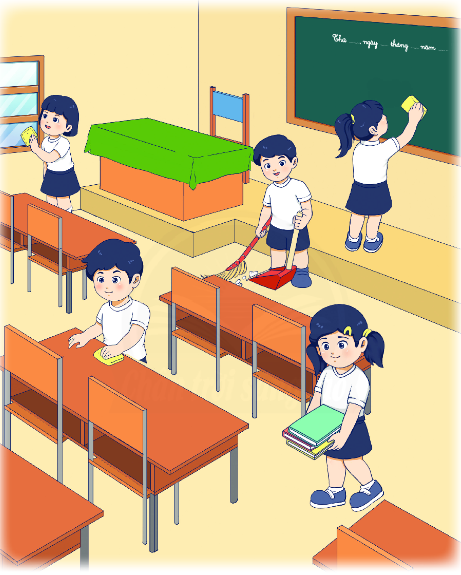 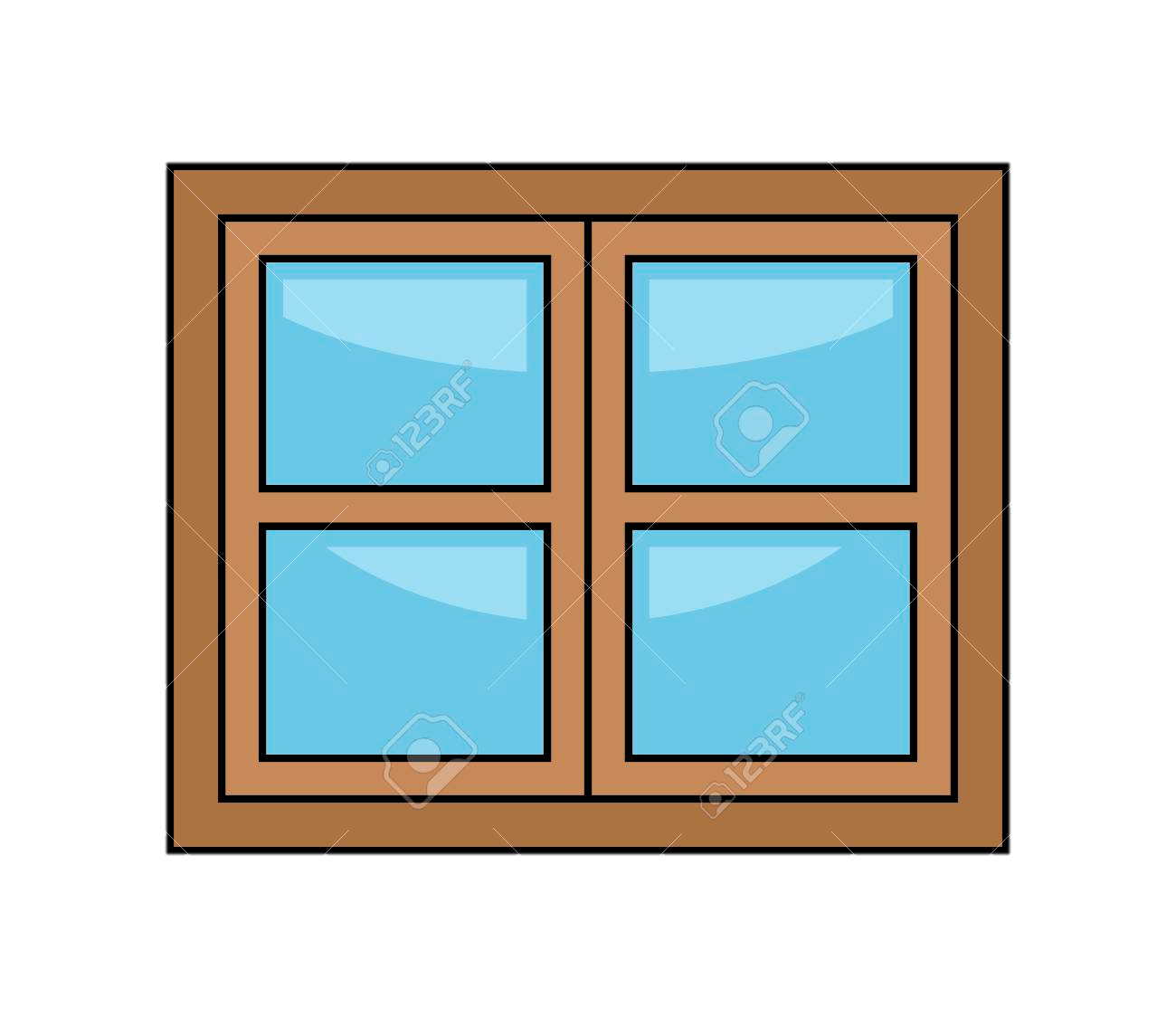 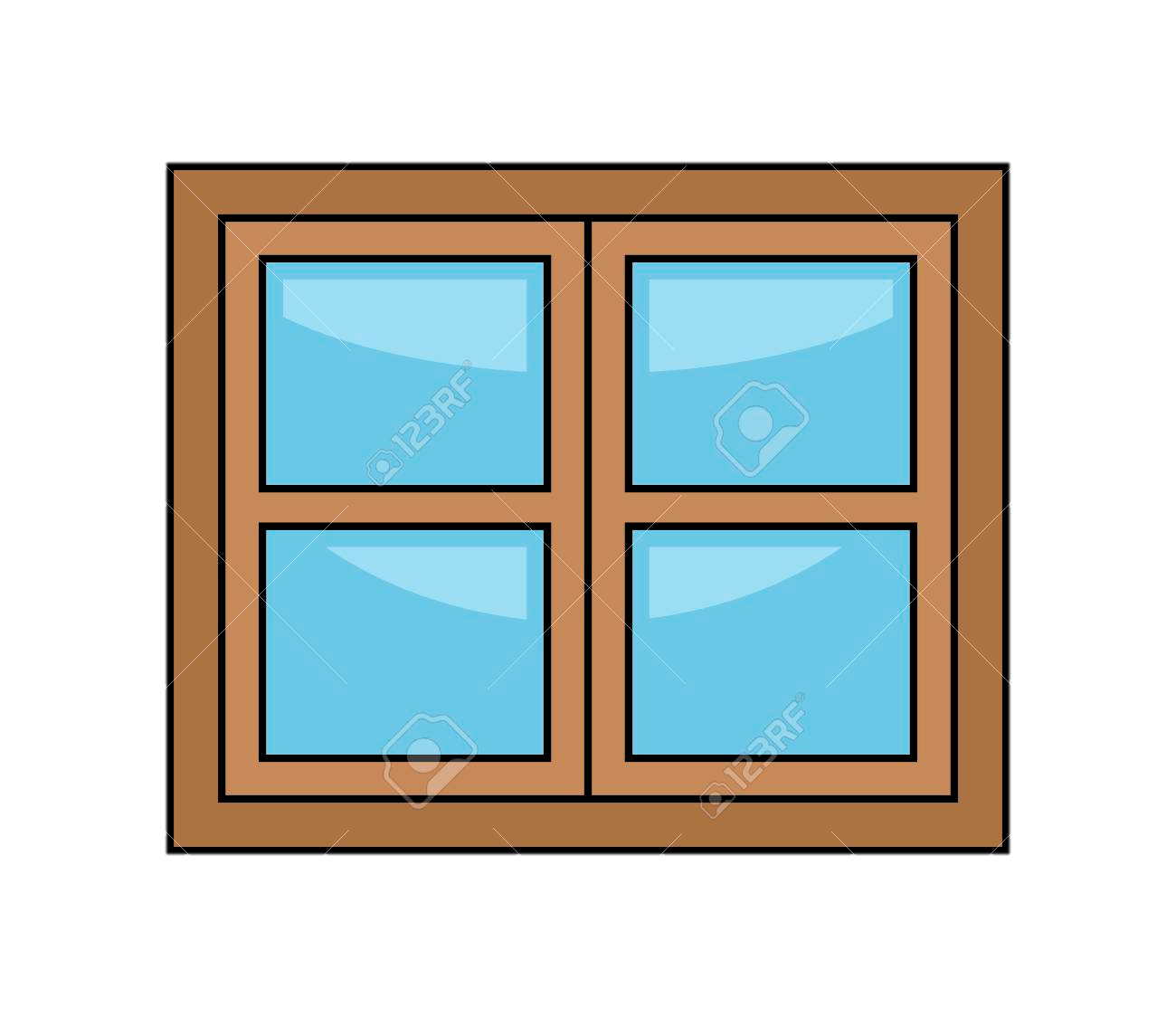 2
1
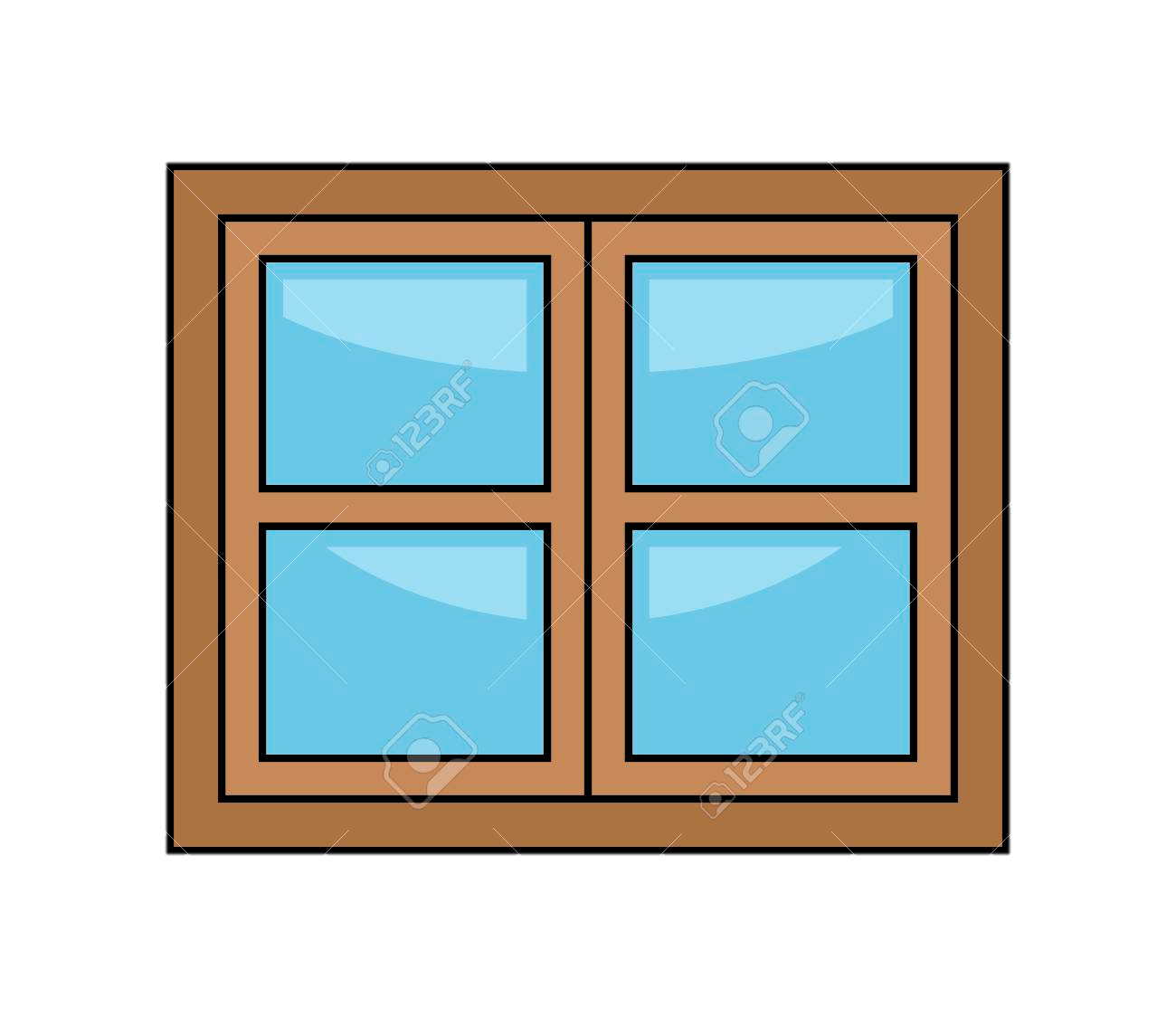 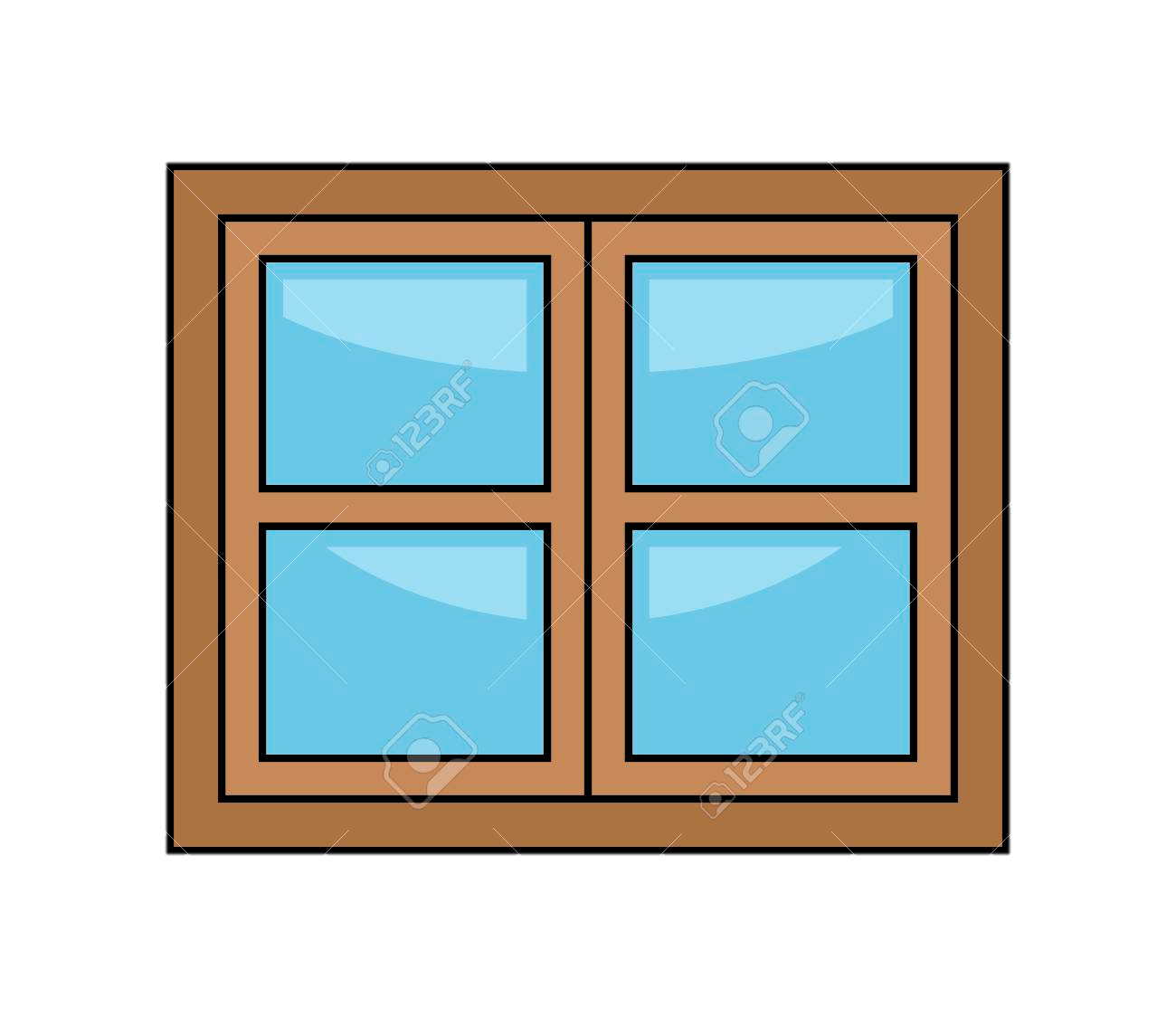 4
3
Ô cửa bí mật
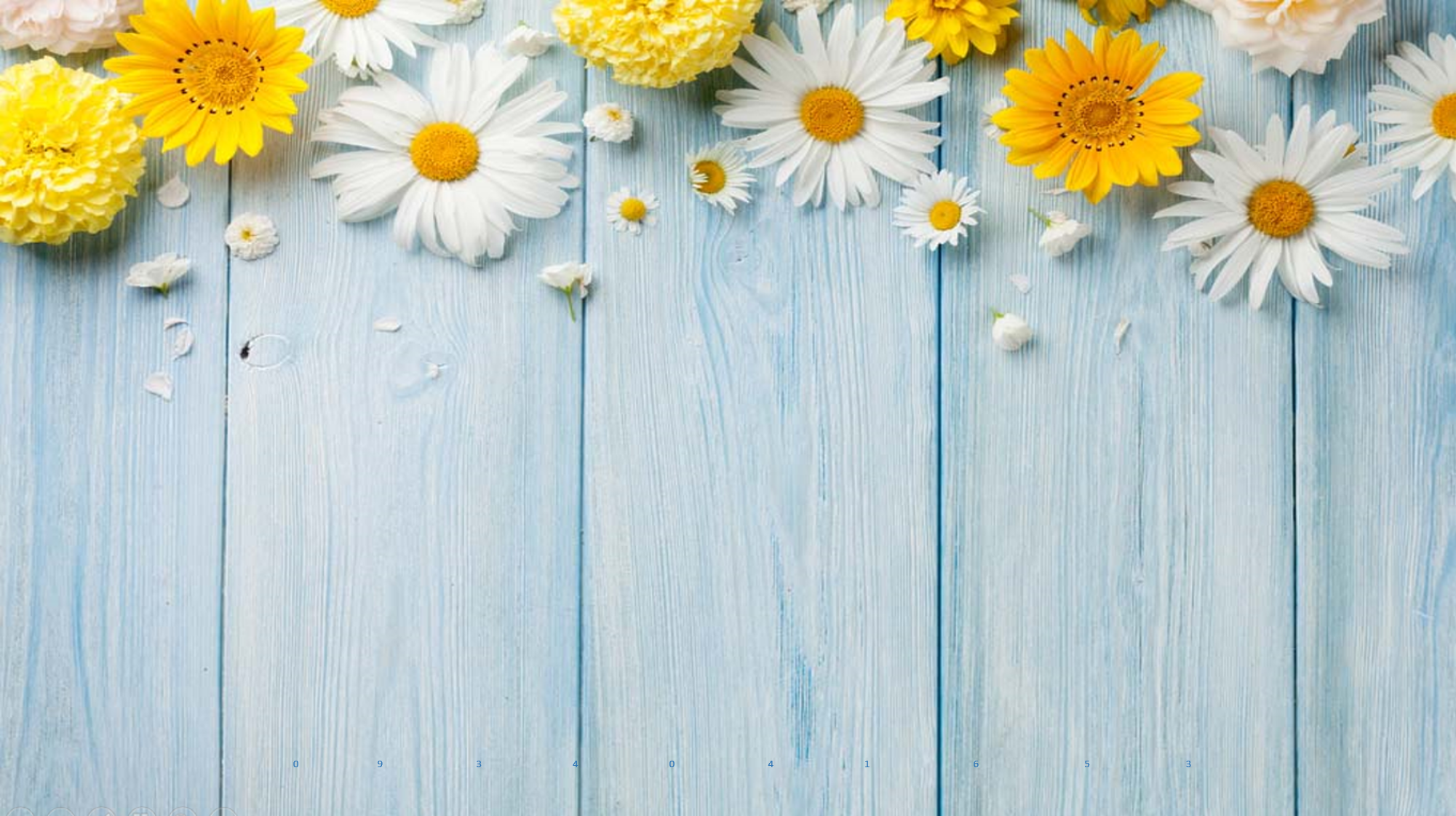 Lớp học thường có những gì?
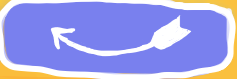 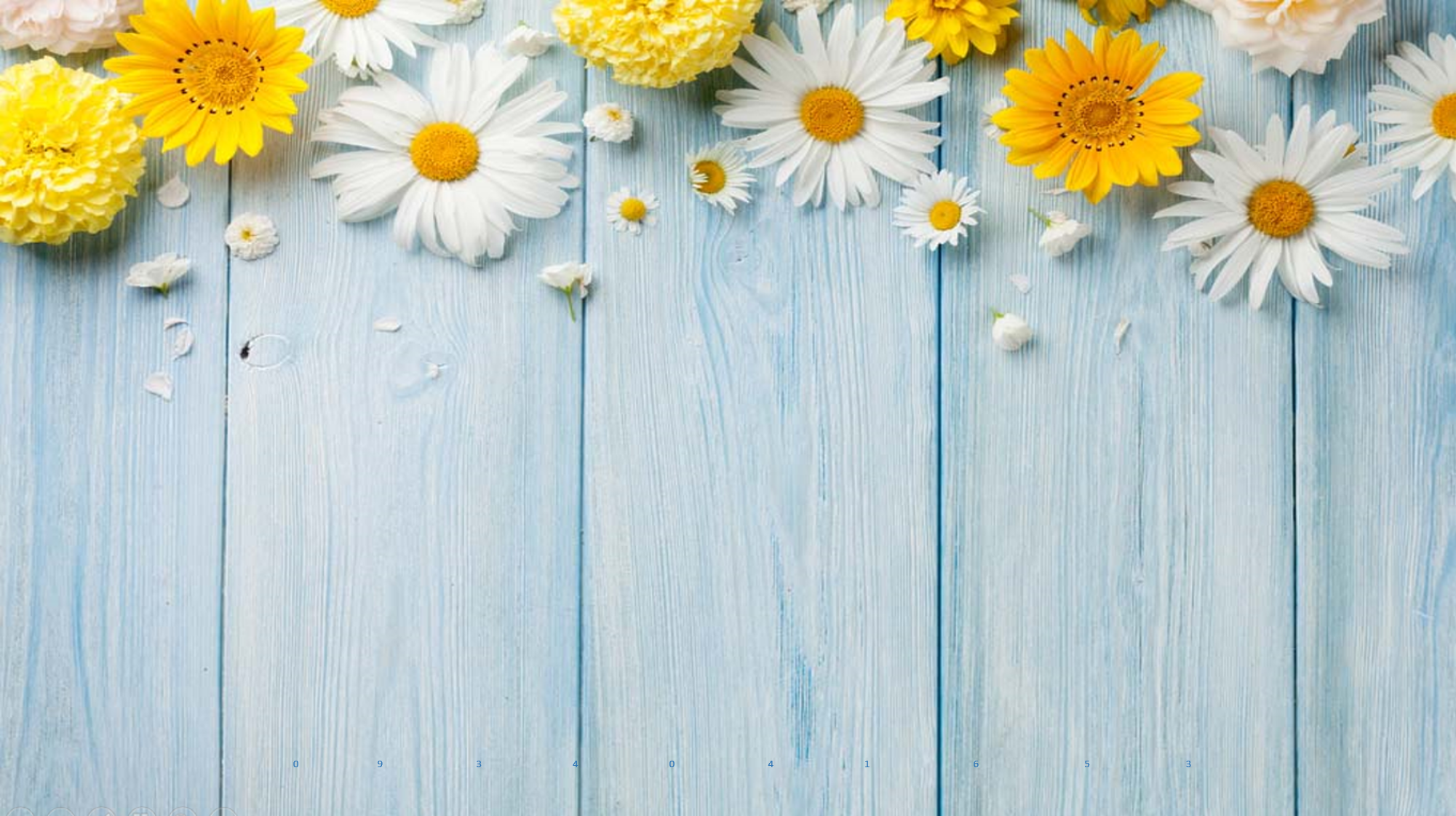 Trong lớp học có những ai?
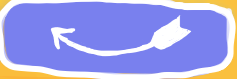 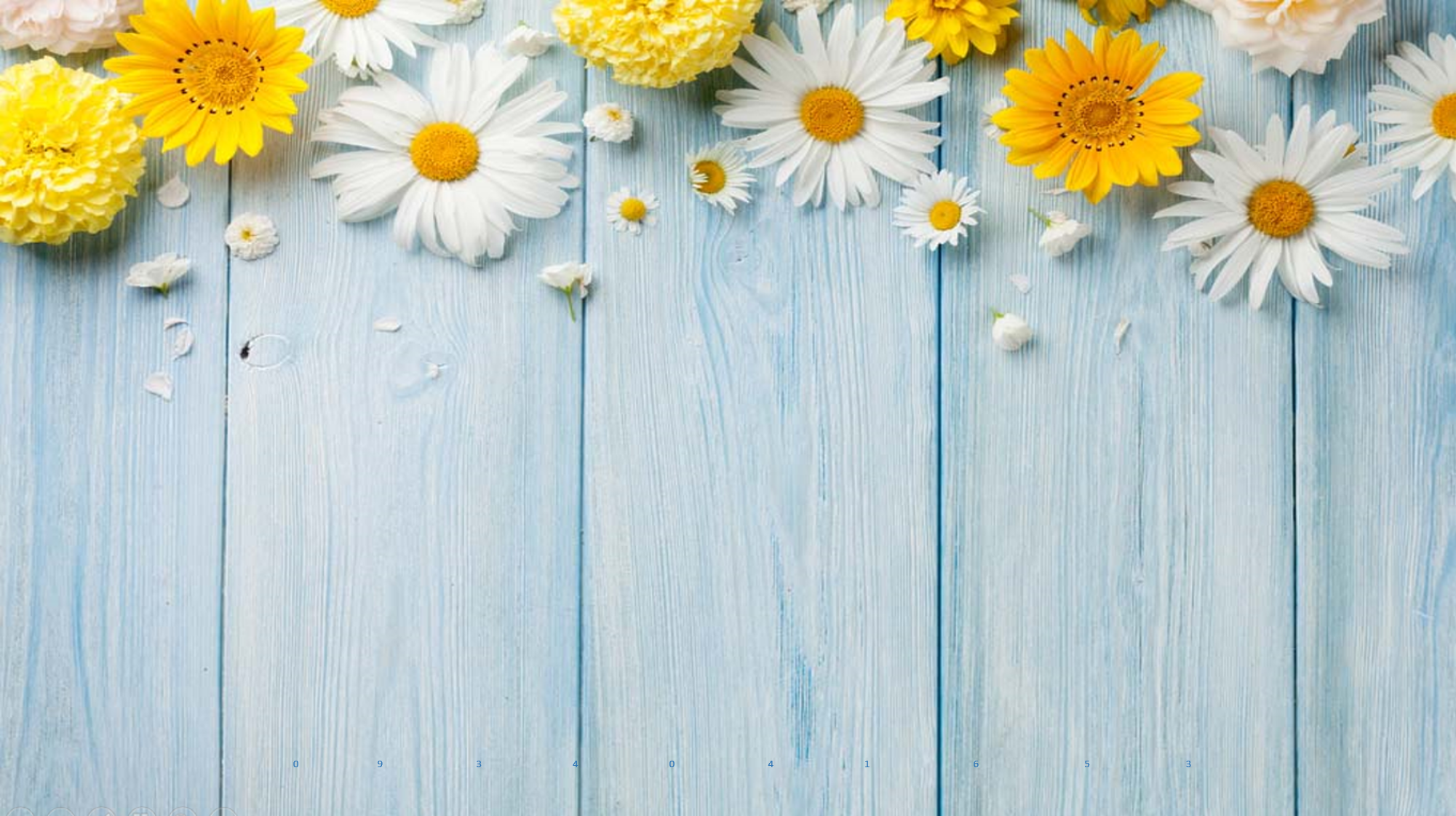 Ở lớp, em học 
những môn học nào?
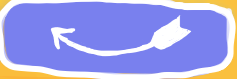 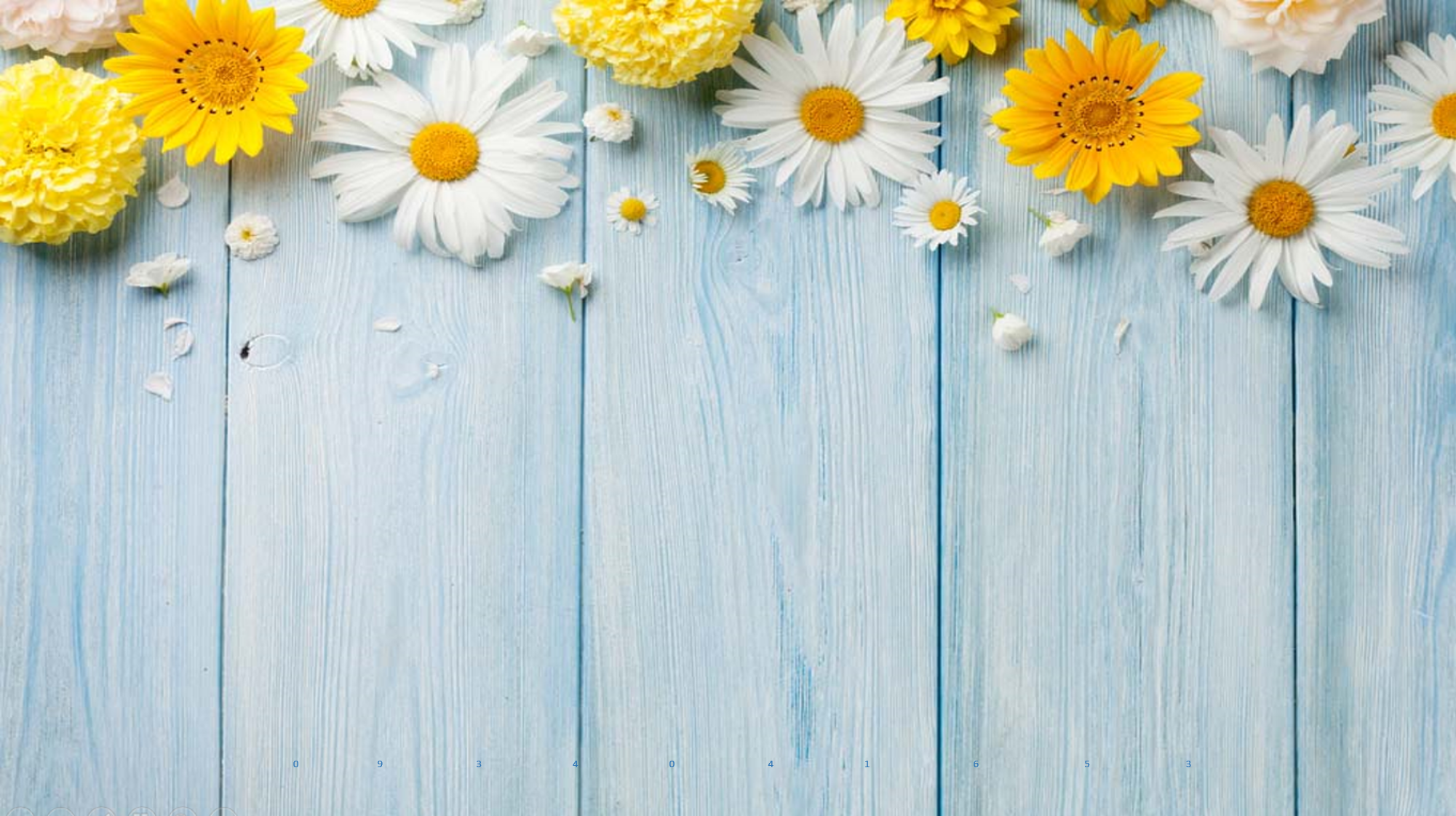 Sử dụng các đồ dùng, thiết bị như thế nào?
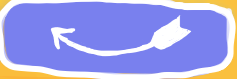 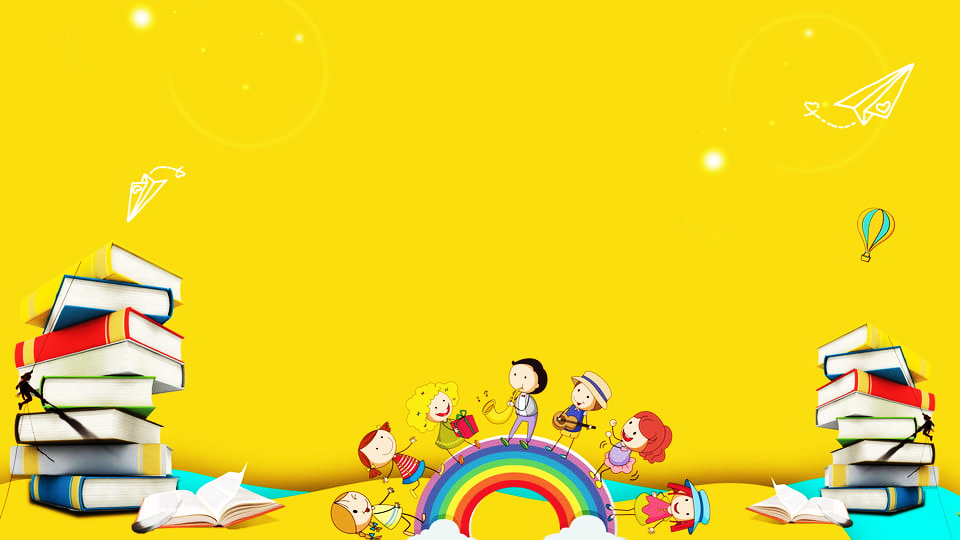 Khám phá
[Speaker Notes: GV có thể in tranh và cắt thành các mảnh ghép, cho HS thảo luận nhóm 4 và ghép tranh.
Mỗi nhóm sẽ tương ứng với các hoạt động của lớp bạn An. Đại diện nhóm trình bày hoạt động ở lớp bạn An mà mình tìm được.]
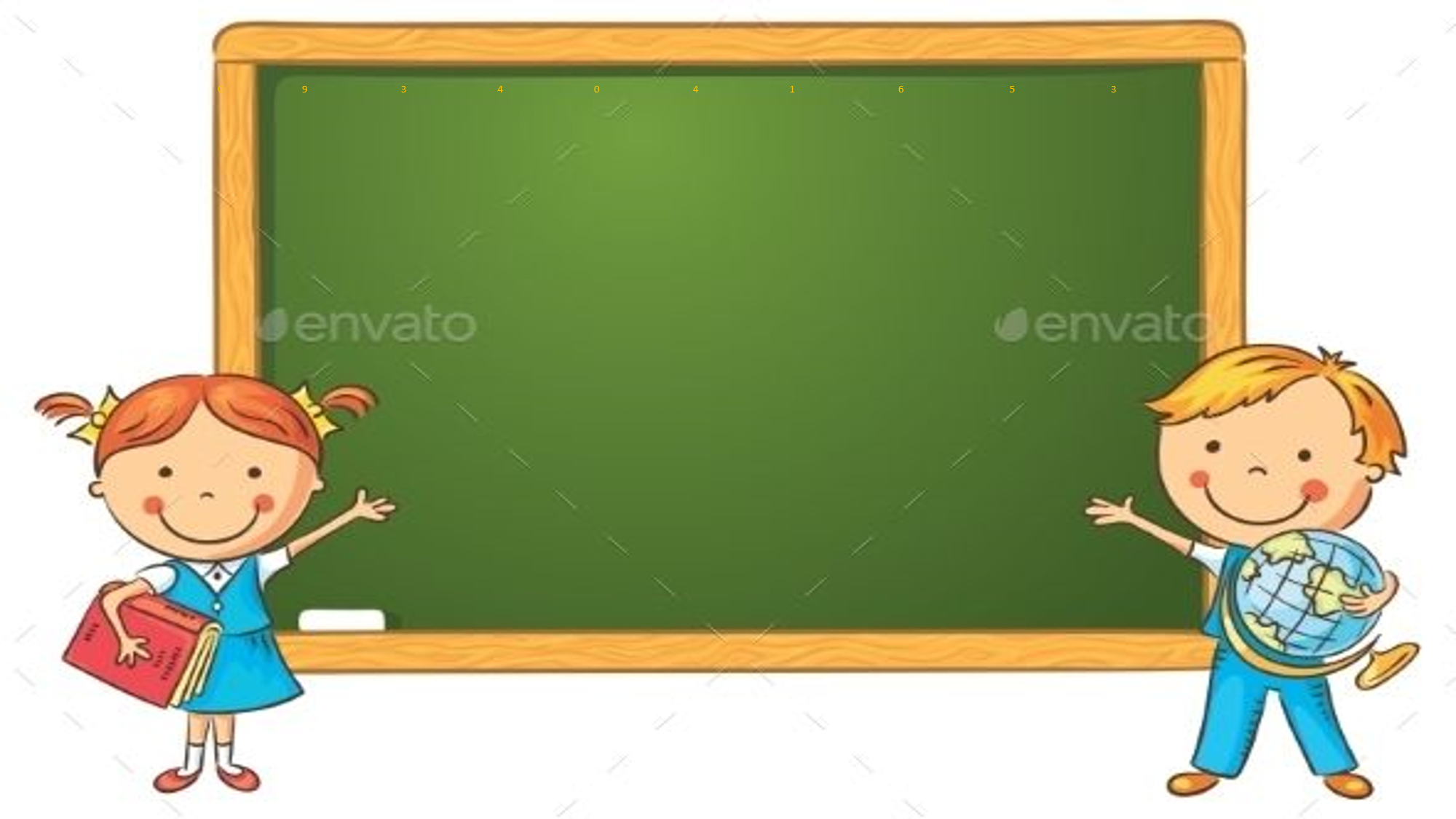 HOẠT ĐỘNG 1
Giữ lớp học sạch sẽ
Các em thấy lớp học của bạn An như thế nào?
Vì sao lớp học của An sạch sẽ, ngăn nắp?
An và các bạn đang làm gì?
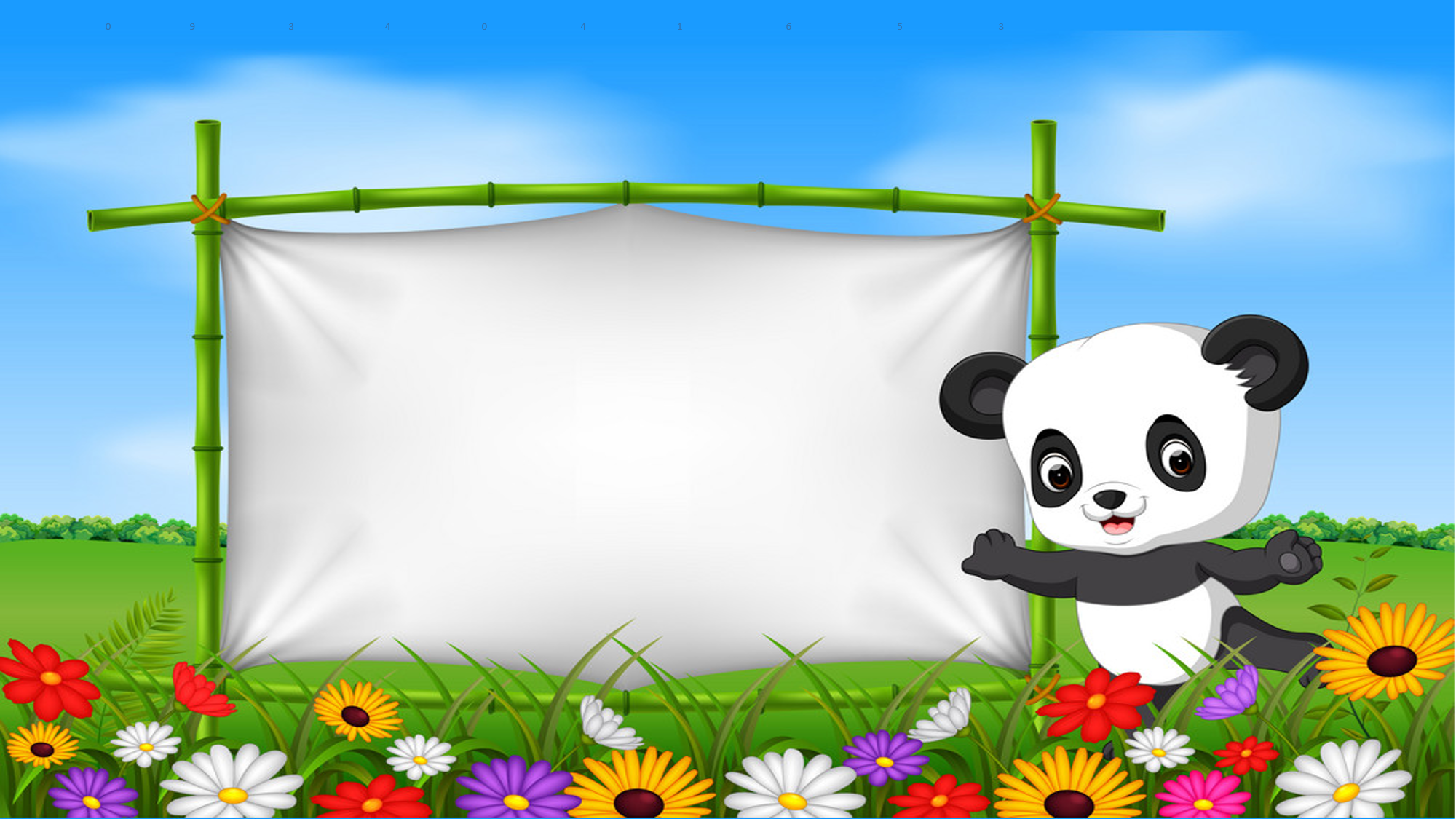 Thảo luận nhóm 2
Giữ gìn lớp học sạch đẹp sẽ giúp em học tốt hơn.
Khi lớp học sạch sẽ em cảm thấy như thế nào?
Em nên làm gì để giữ lớp sạch đẹp?
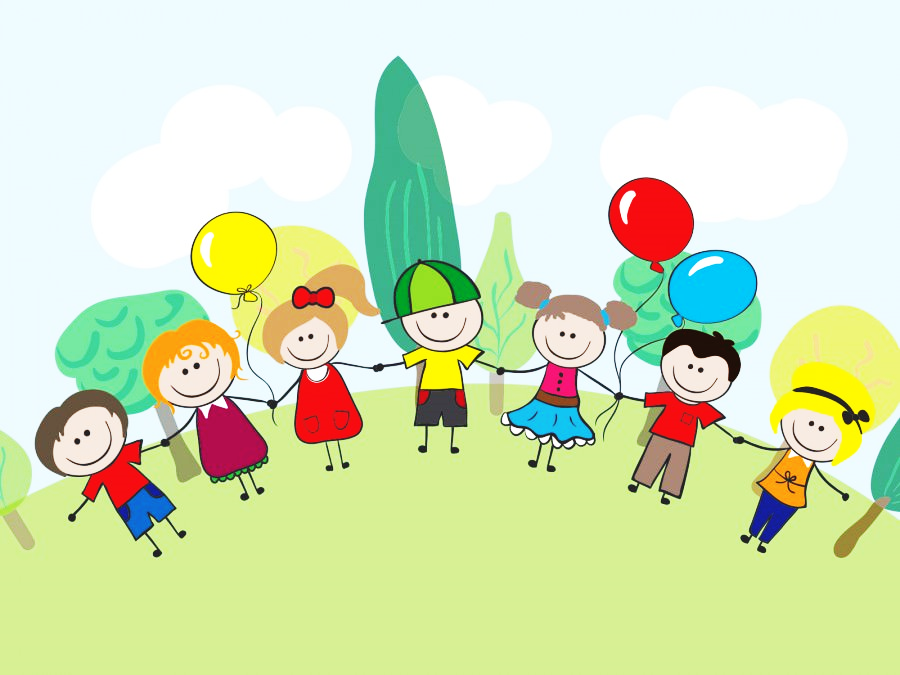 NGHỈ GIỮA TIẾT
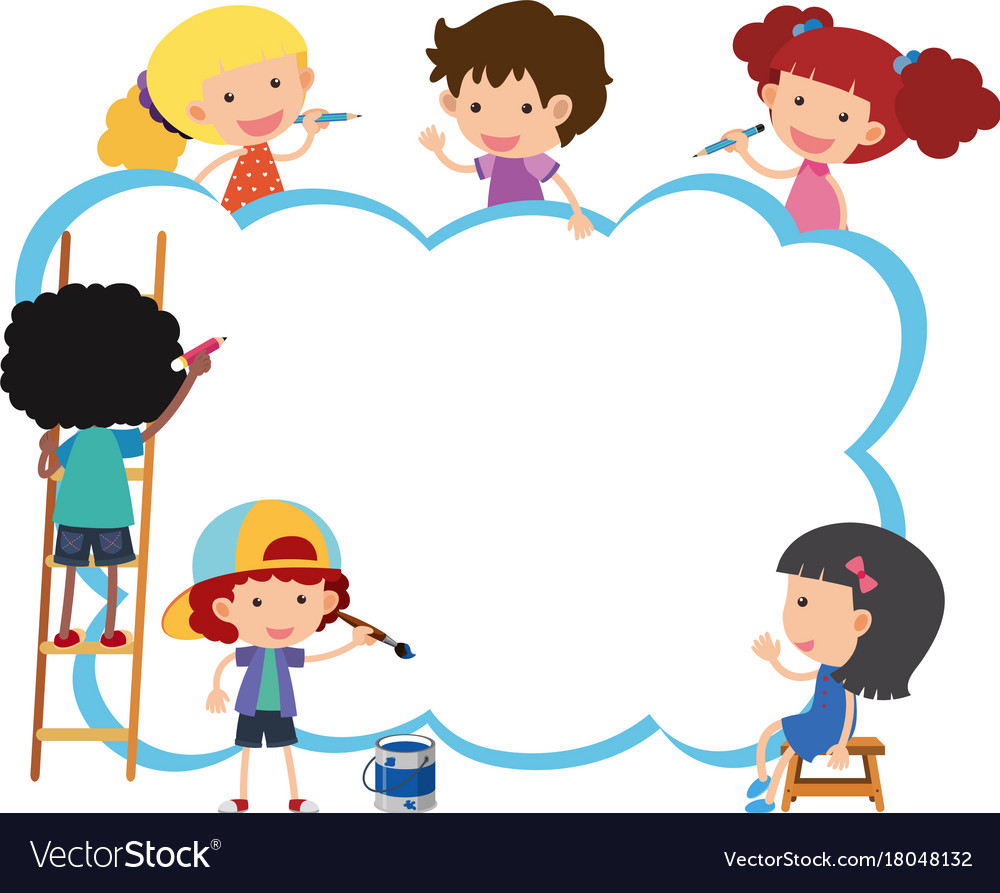 Vận dụng
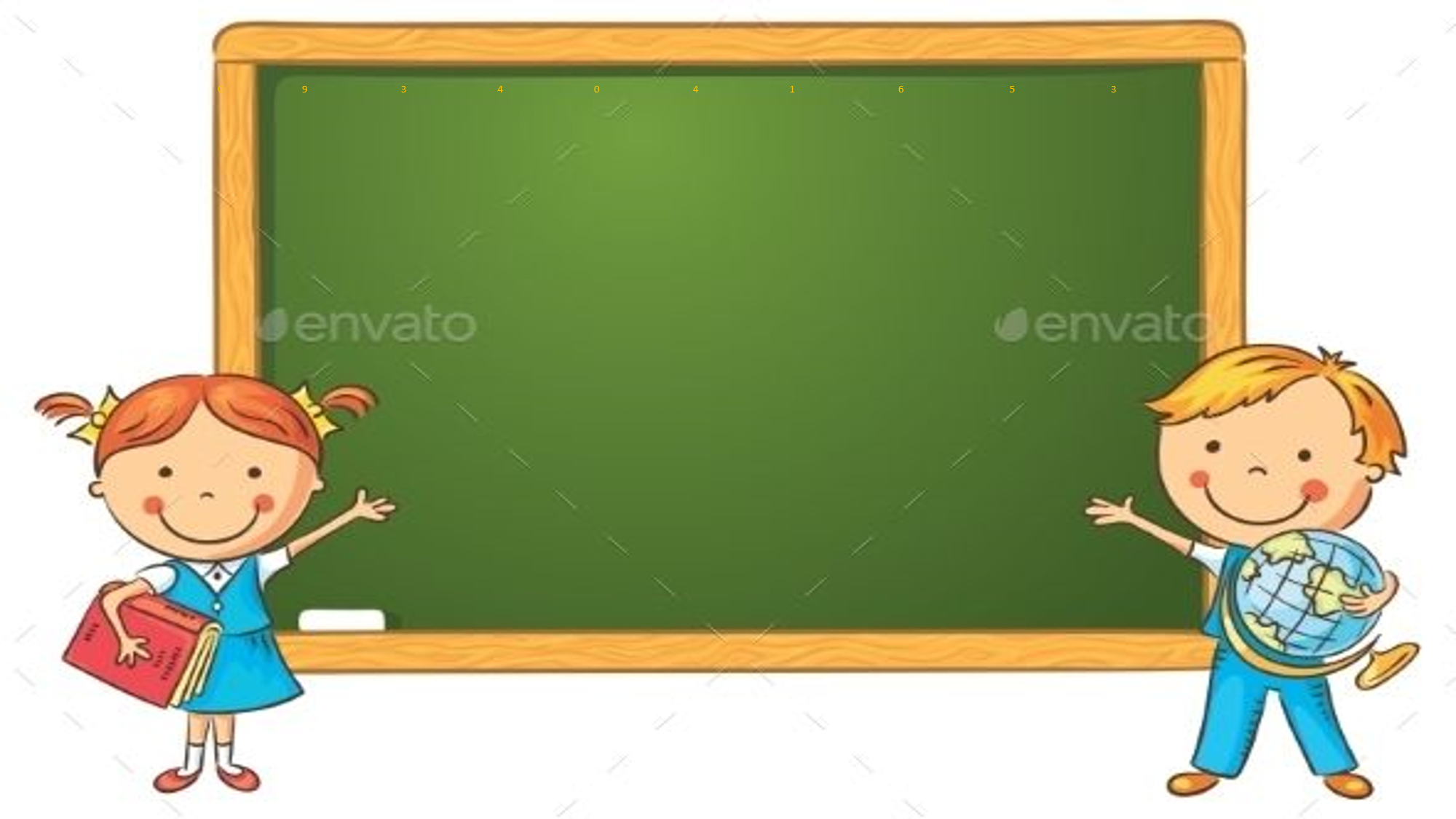 HOẠT ĐỘNG 2
Thực hành
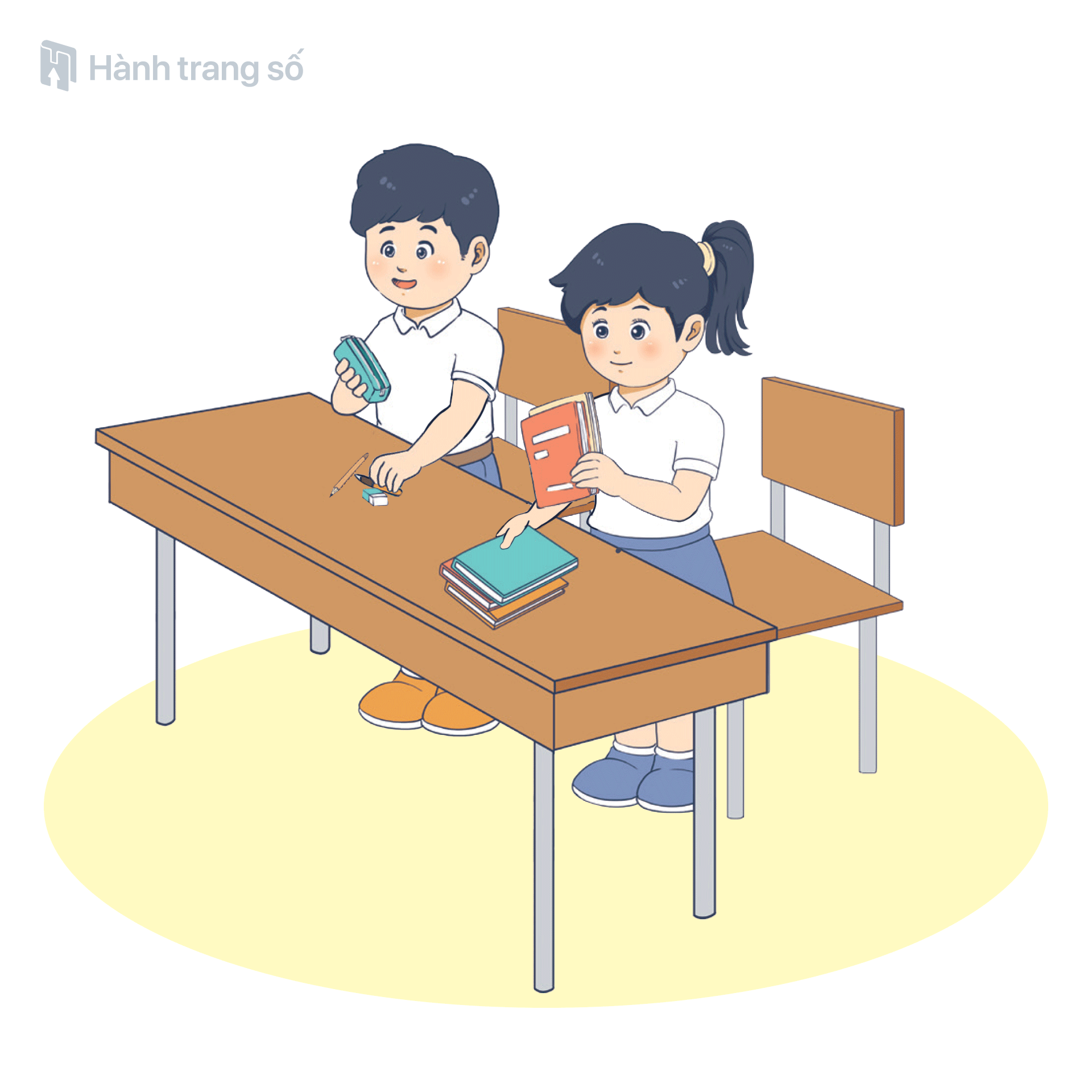 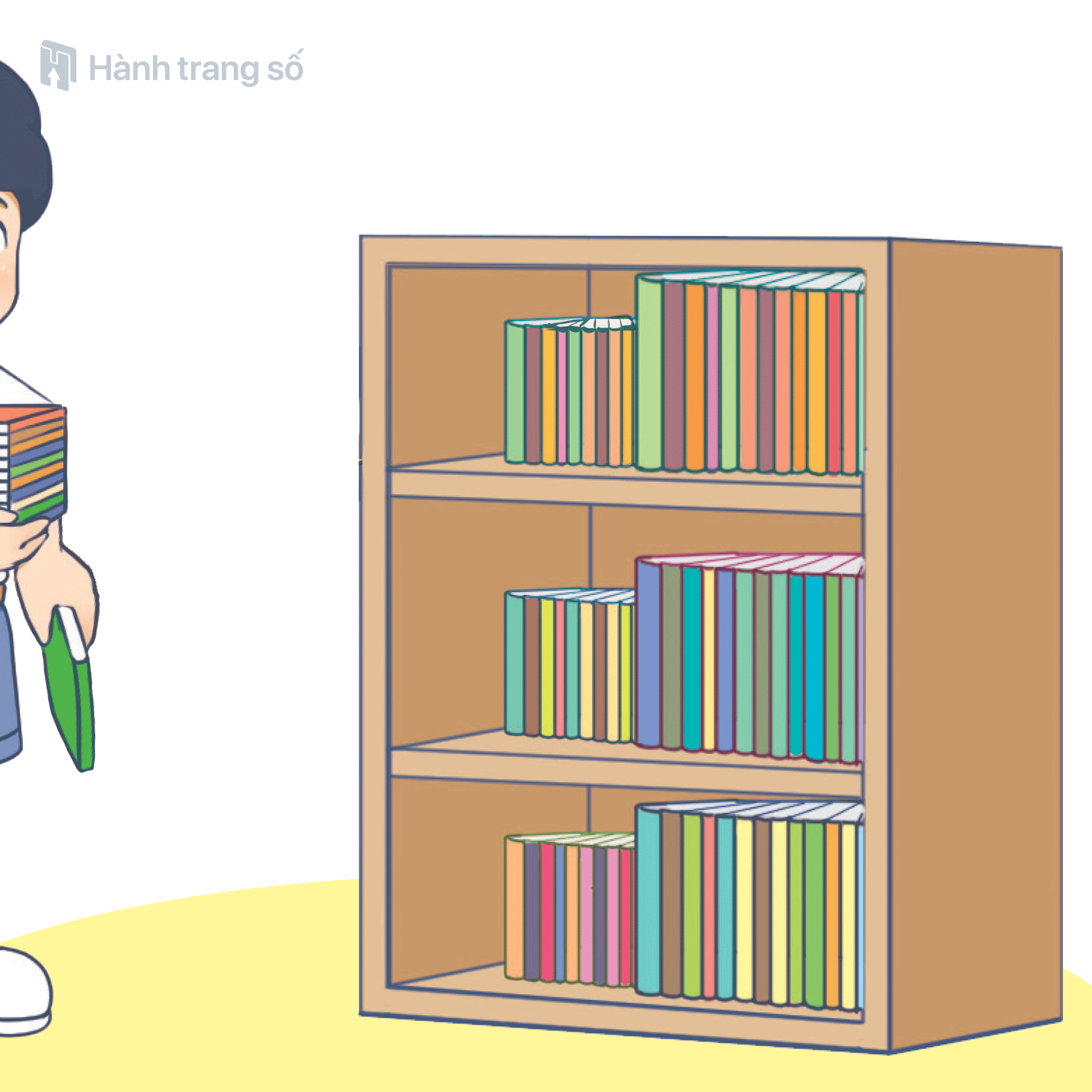 2
1
4
3
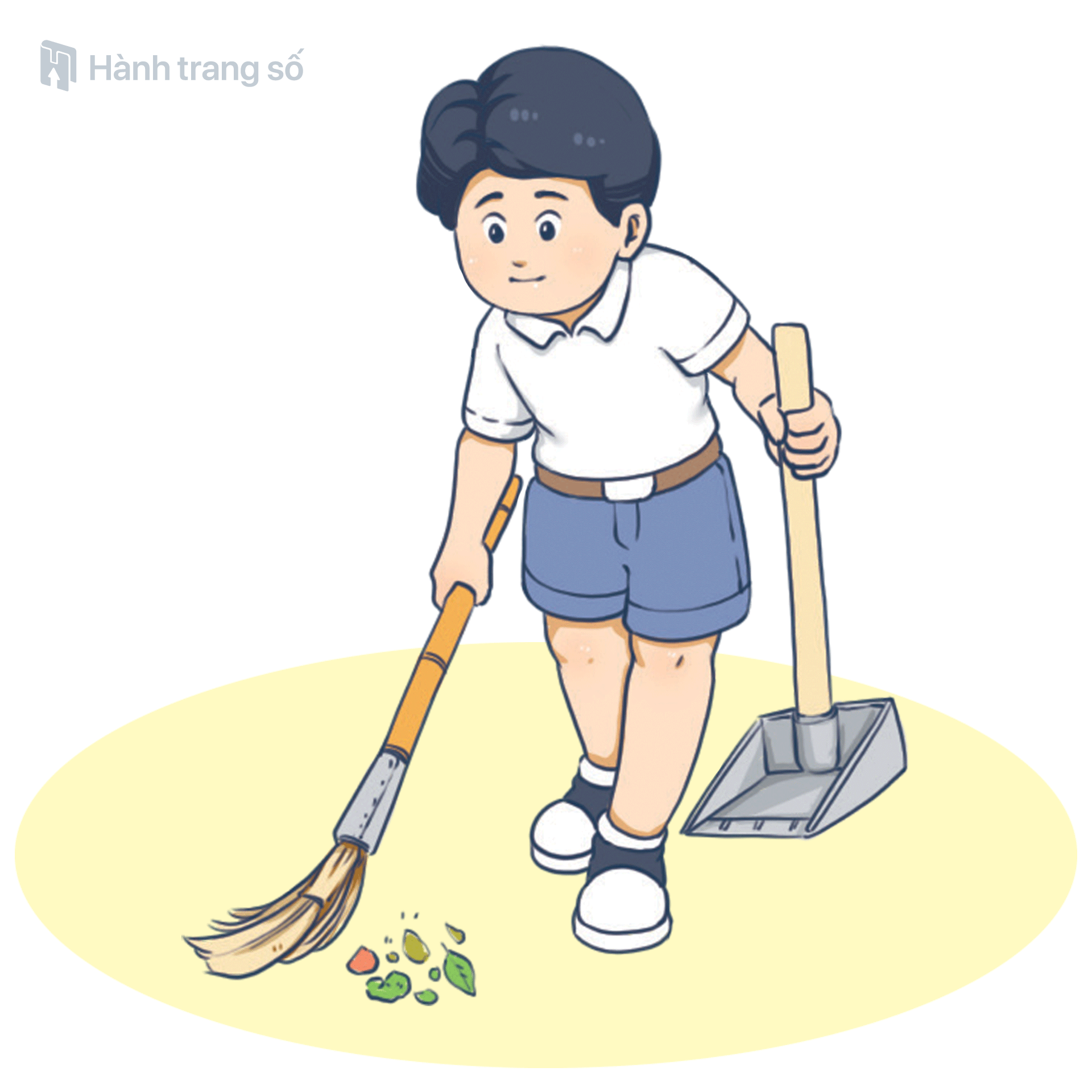 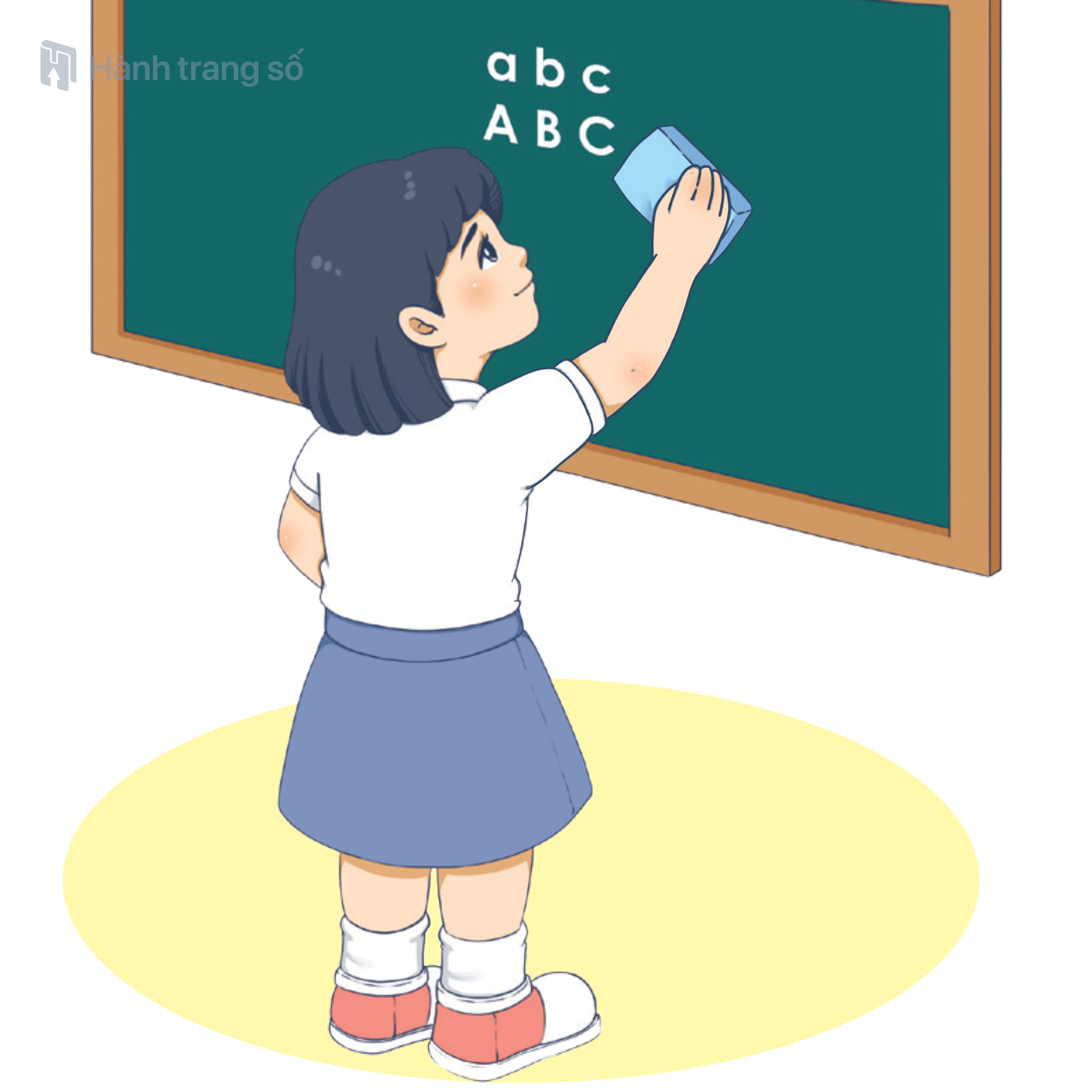 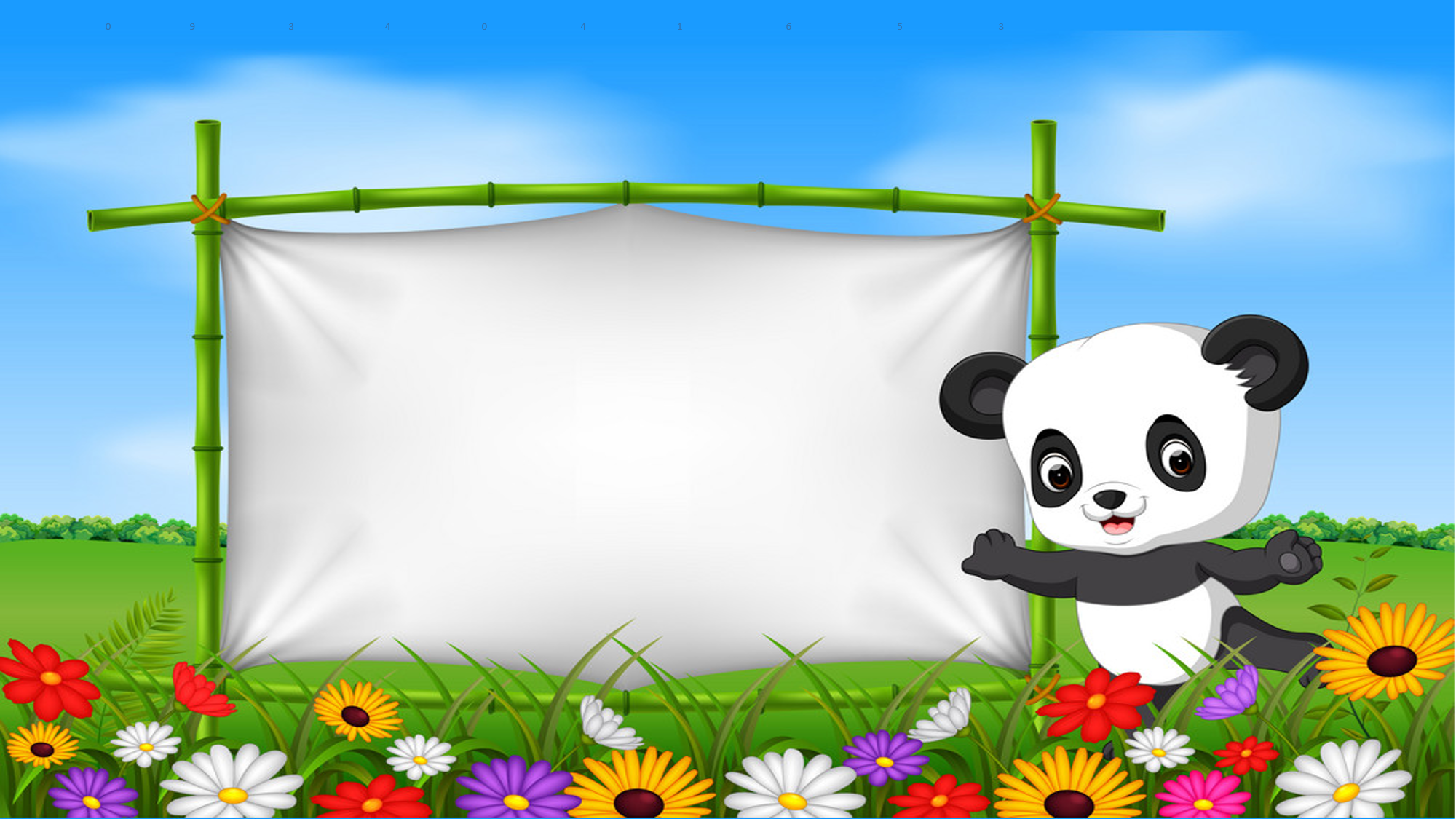 Sau khi làm những việc trên em cảm thấy lớp học của mình như thế nào?
Chúng ta cần giữ gìn, lớp học gọn gàng, sạch sẽ.
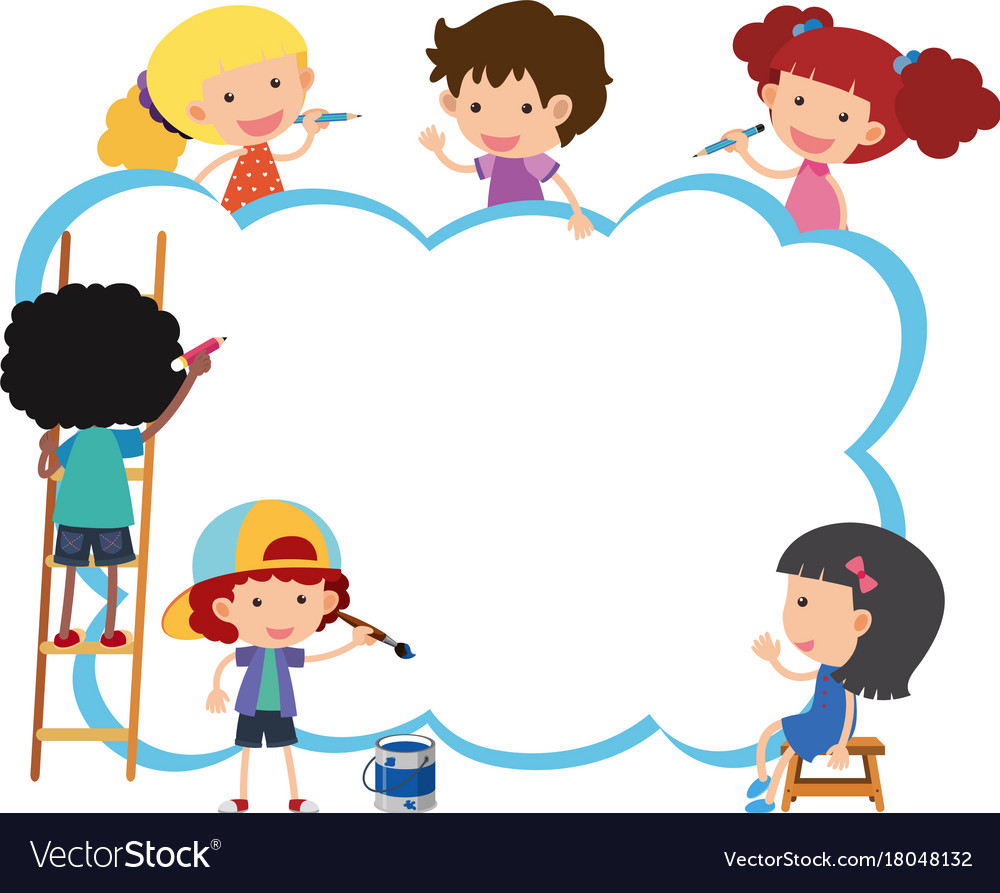 Từ khóa
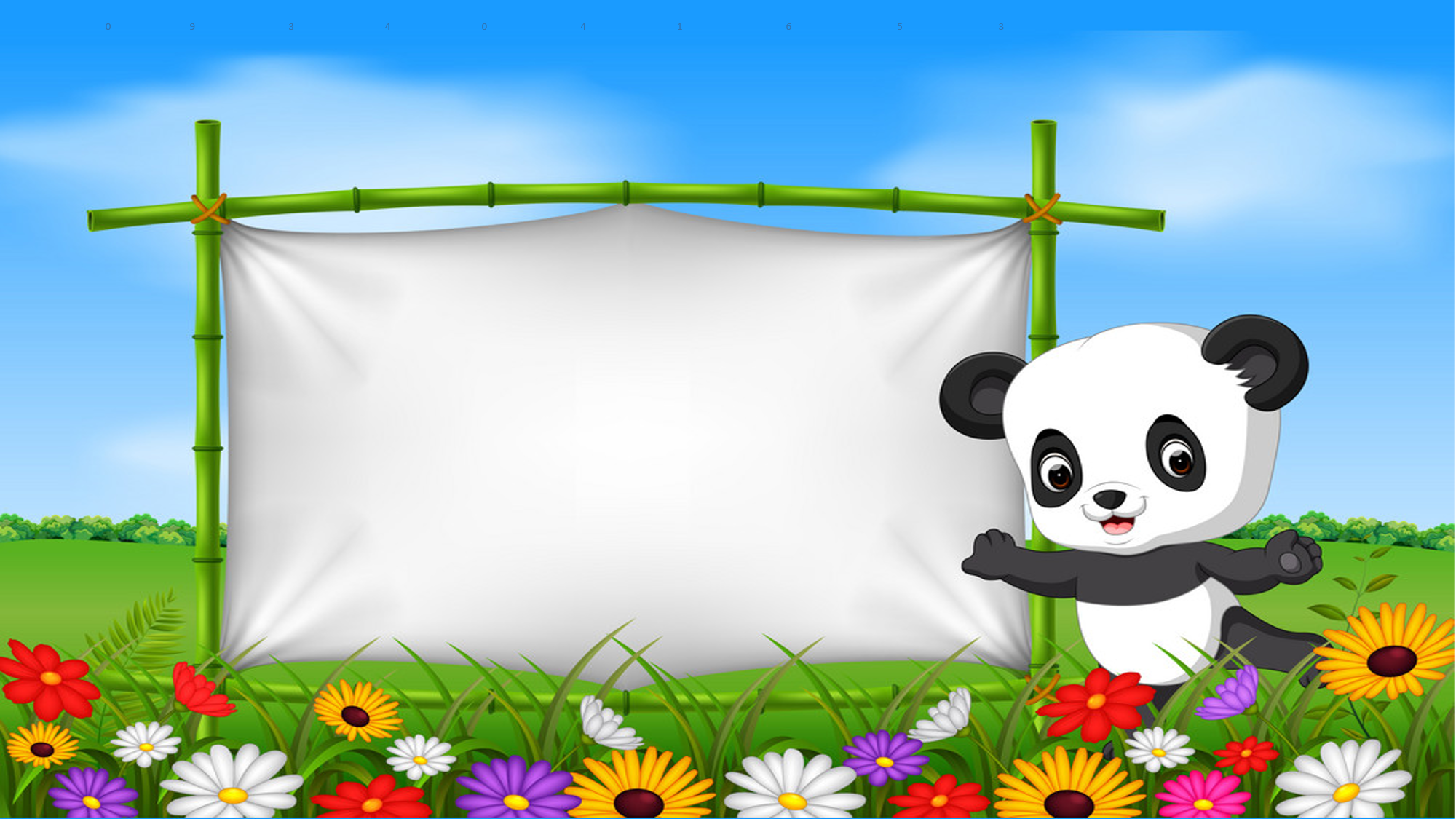 Học tập
   Ngăn nắp
  Sạch đẹp
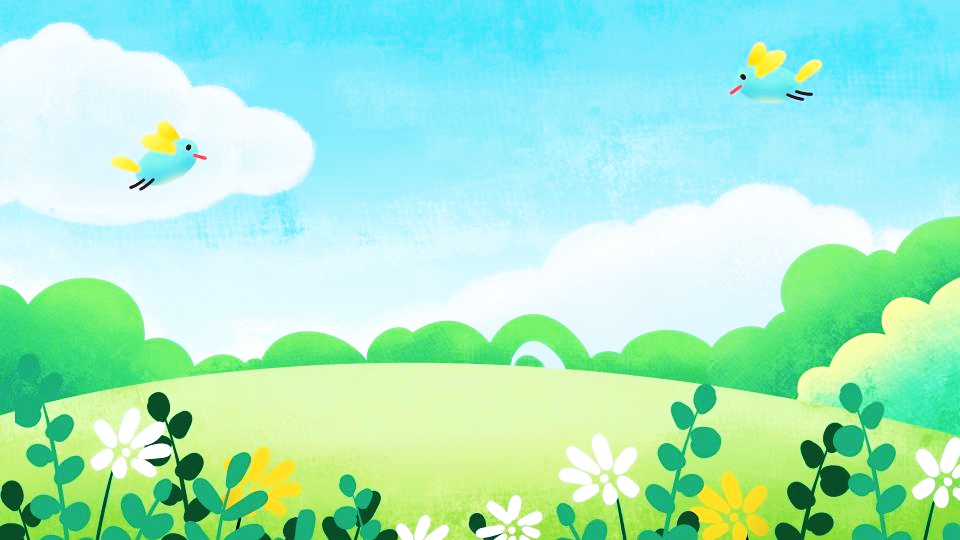 Chúc các em học tốt